Taxonomia Verde/Social/Sustentável: PL 2838/2022
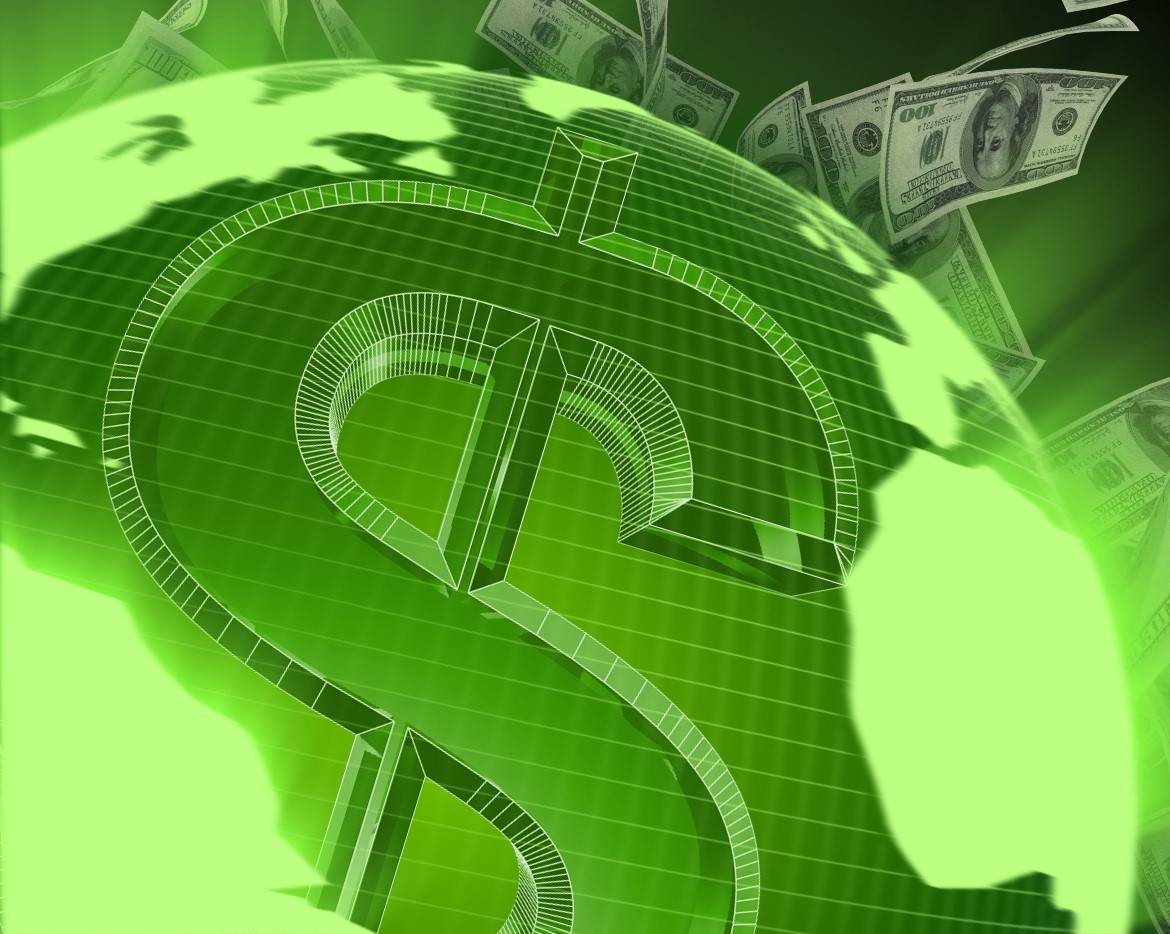 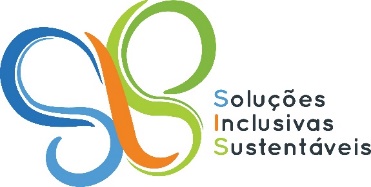 Luciane Moessa, PhD
Diretora Executiva e Técnica da SIS
www.sis.org.br
Taxonomia Verde/Social/Sustentável
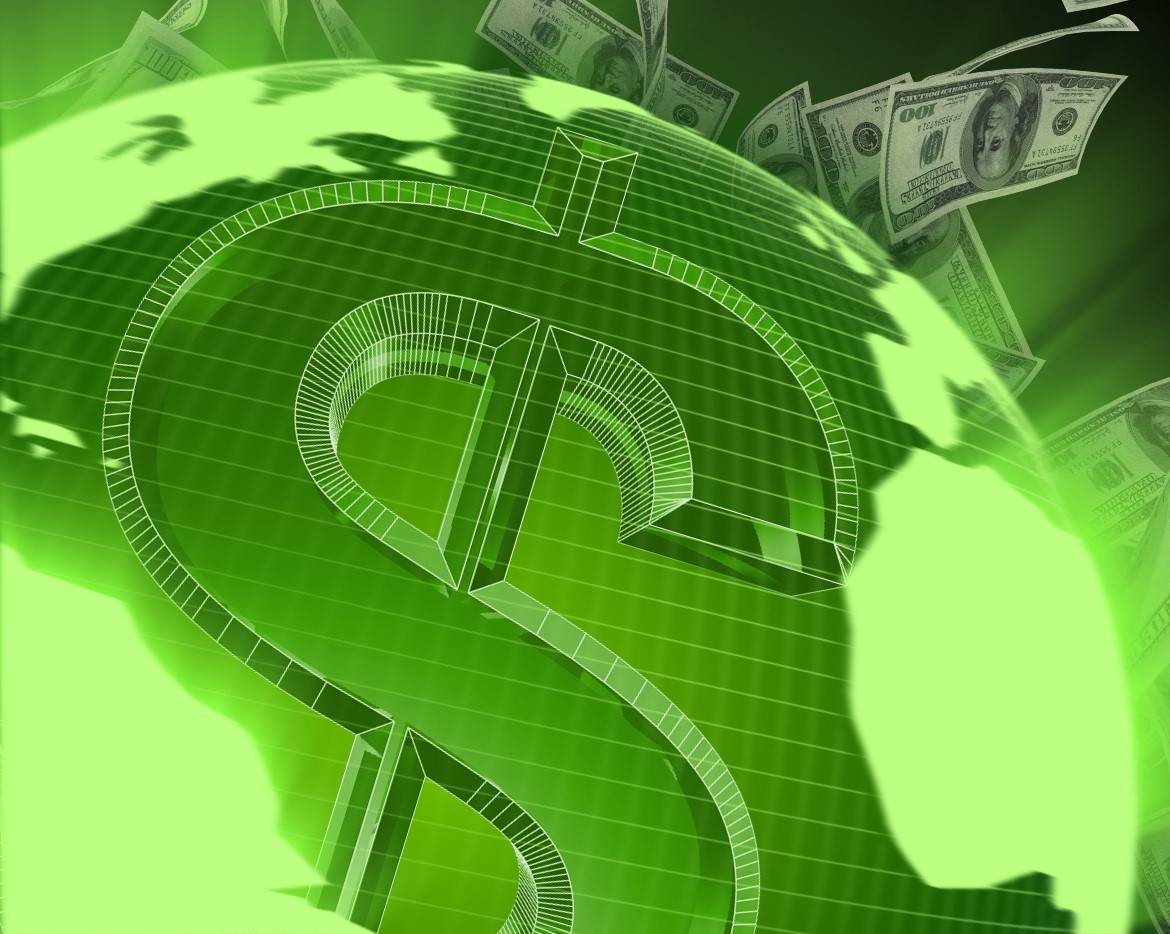 1. Definição dos usos da taxonomia
Mensuração do crédito verde/social/sustentável
Mensuração do nível de risco dos portfólios de crédito/investimentos
Confiabilidade para rotulagem de produtos financeiros no mercado de investimentos (títulos de renda fixa, fundos de investimento, etc)
Rotulagem de seguros
Mensuração do grau de alinhamento de atividades empresariais a objetivos ambientais/sociais (relatórios de sustentabilidade tendo a taxonomia como referência)
Definição de incentivos tributários e da carga tributária
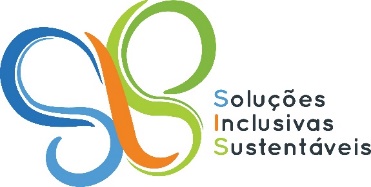 Taxonomia Verde/Social/Sustentável
2. Definição e priorização de objetivos ambientais e sociais
muitas taxonomias focam apenas em objetivos climáticos; todavia, essa definição e priorização deve se basear nas necessidades específicas do país, seus compromissos internacionais e suas políticas públicas
Relatório conjunto IPBES-IPCC (2021) – interdependência entre objetivos climáticos e biodiversidade  - lições se aplicam ao Brasil
Justiça climática: populações mais vulneráveis socialmente são mais afetadas
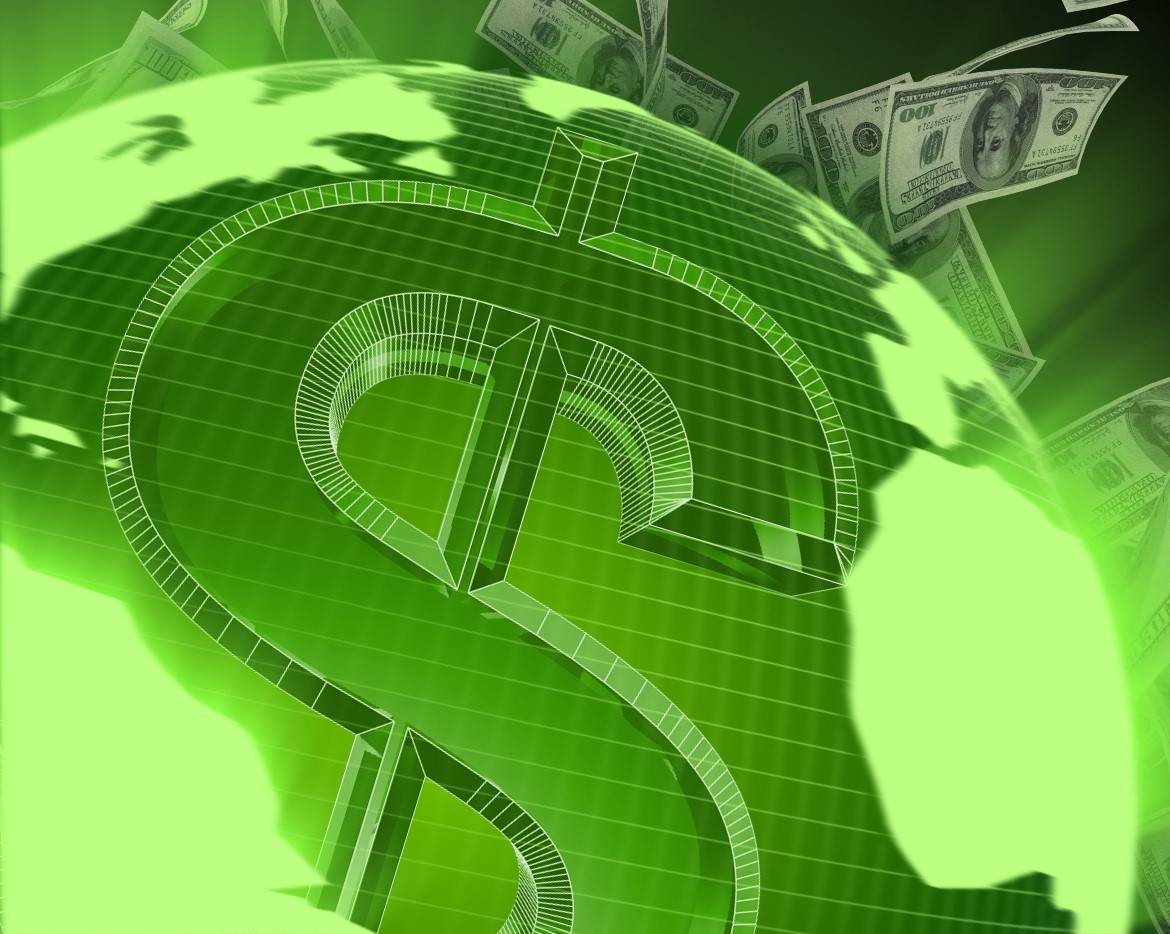 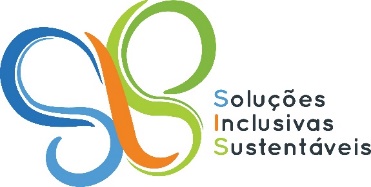 Taxonomia Verde/Social/Sustentável
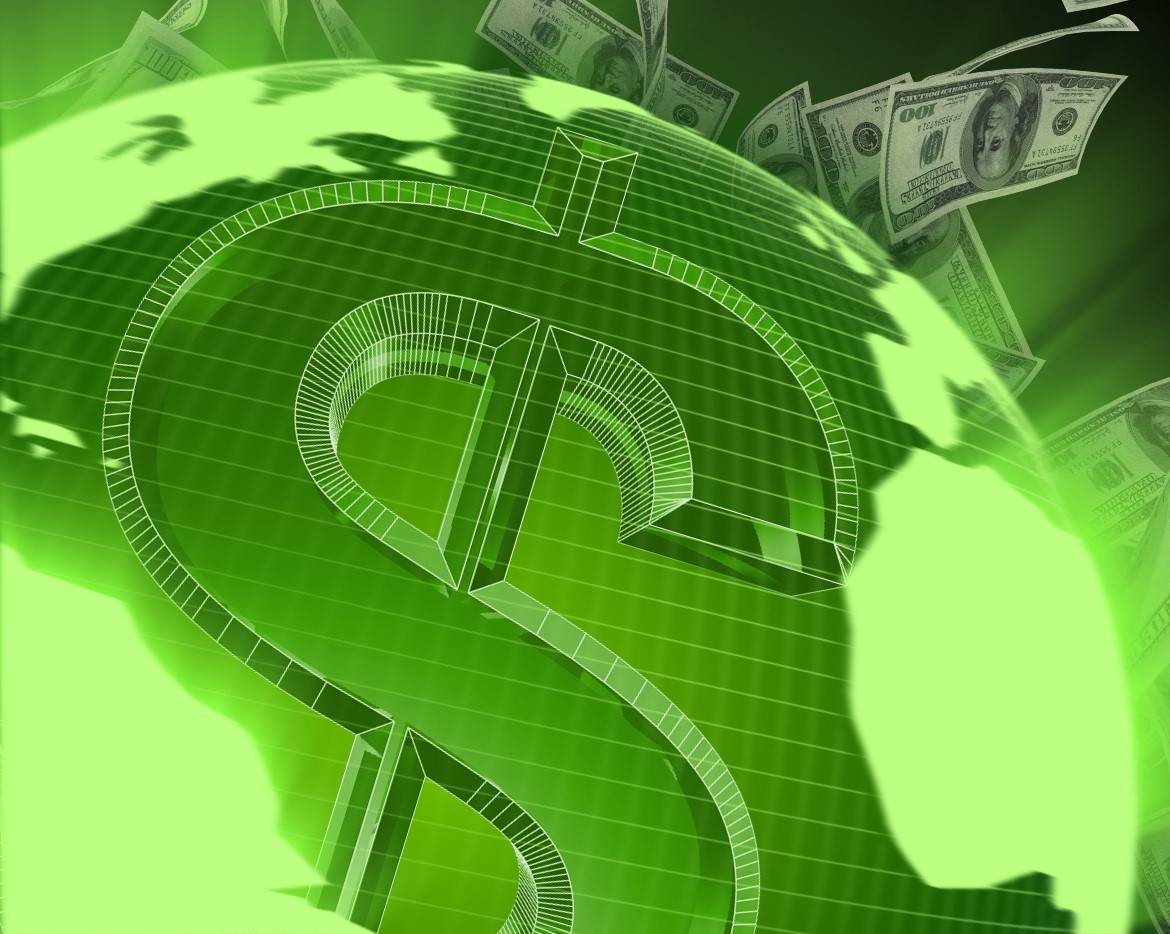 3. Abordagem integrada de objetivos ambientais e sociais
União Europeia: “do no significant harm” + salvaguardas sociais– uma atividade não pode trazer benefícios ambientais de um lado e danos ambientais ou sociais de outro
UNEP-FI: Positive Impact Finance (desde 2015) – identificação e mitigação dos impactos negativos
necessidade de consideração do ciclo de vida dos produtos e serviços: da extração da matéria-prima à destinação dos resíduos produzidos
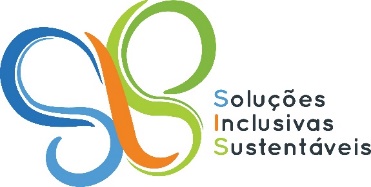 Taxonomia Verde/Social/Sustentável
4. Mapeamento de novas tecnologias ou atividades econômicas alinhadas a objetivos sociais e ambientais, com indicadores objetivos de impacto
Além de mitigar riscos e impactos negativos de atividades econômicas tradicionais, é preciso mapear novas atividades e também tecnologias transversais, que podem gerar impactos positivos ou reduzir os negativos de diversos setores.
Exemplos: eficiência hídrica, eficiência energética, processos que reduzam insumos ou matéria-prima
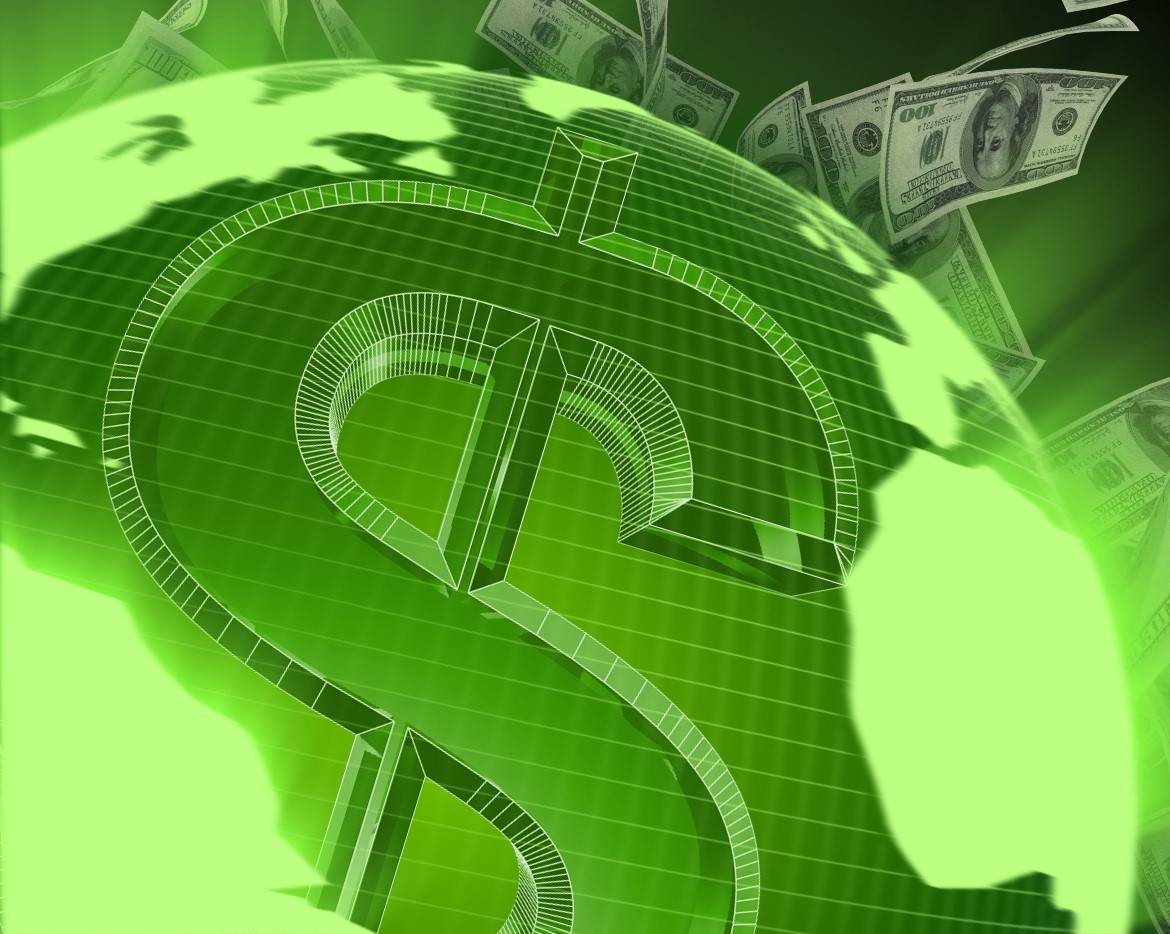 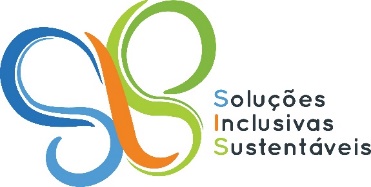 Taxonomia Verde/Social/Sustentável
5. Definição de categorias de impacto, com o propósito de identificar atividades que devem paulatinamente deixar de financiadas, as que devem ser prioritárias e as que estão a caminho da transição:
taxonomias de transição;
diferentes graus de impactos positivos;
taxonomia das atividades que causam danos;
uma proposta de categorias para o Brasil – do vermelho escuro ao verde escuro…
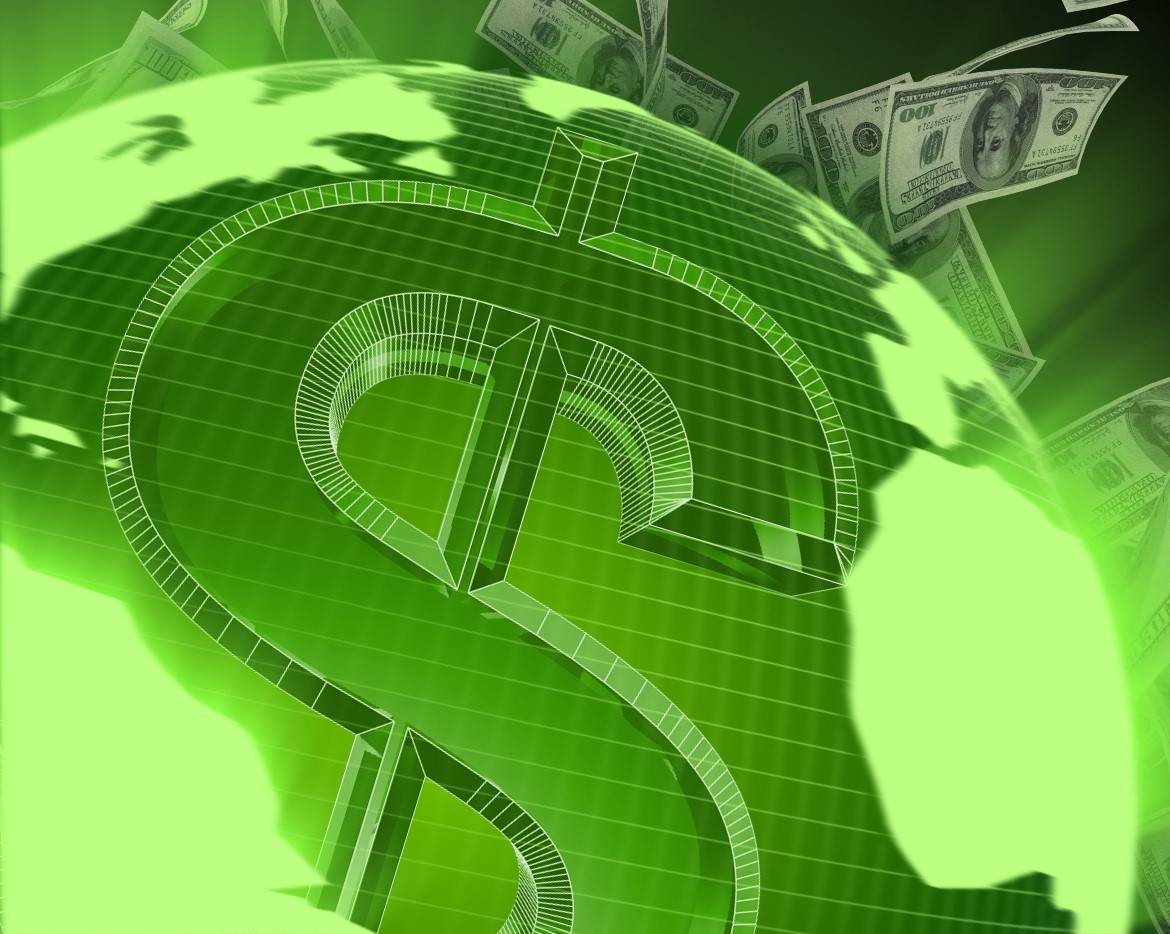 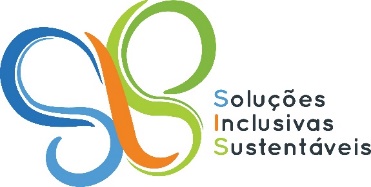 Taxonomia Verde/Social/Sustentável
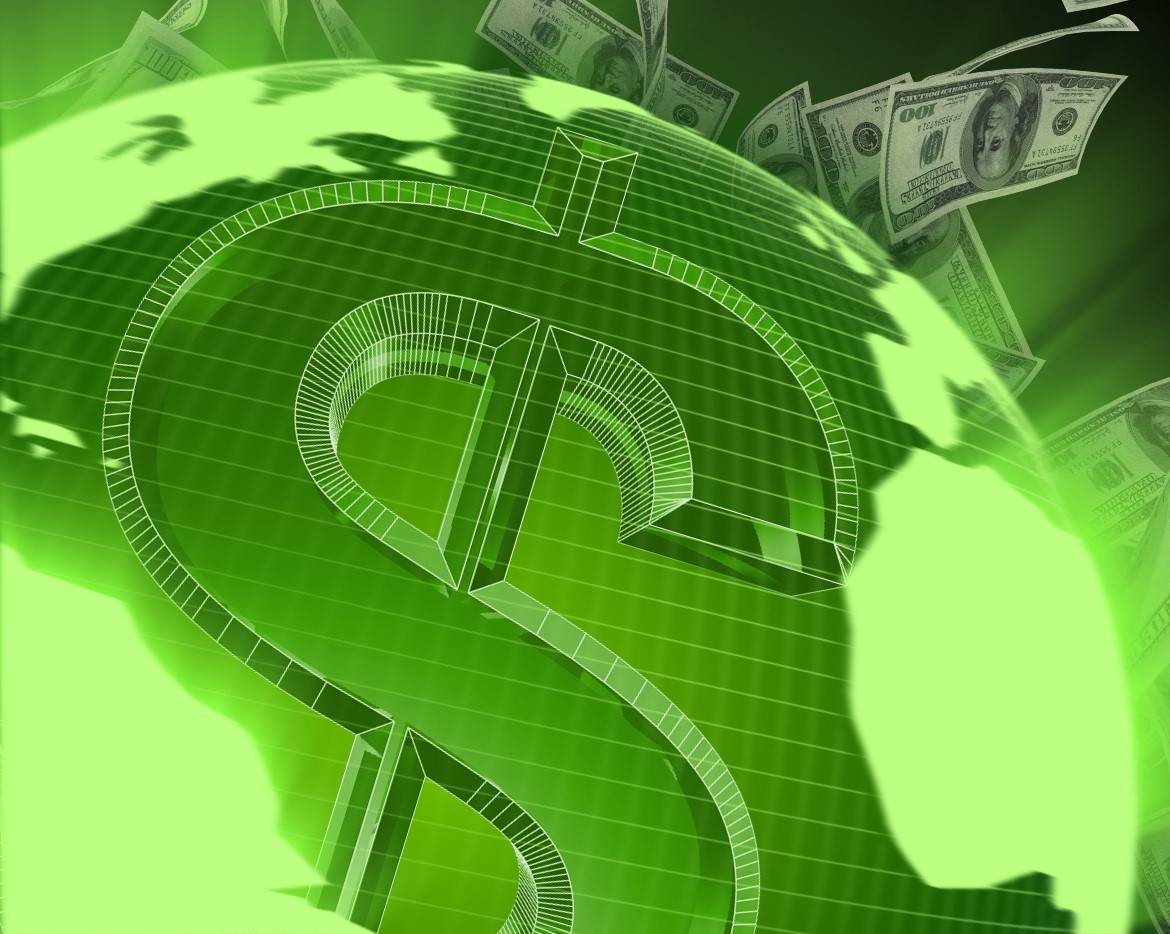 6. Identificação de indicadores-chave de desempenho (KPIs) e de seu peso por setor econômico
Princípio da contribuição substancial – critérios quantitativos
Cada setor tem seus próprios indicadores relevantes, como uso de energia, uso de água, uso de solo, geração de resíduos, geração de efluentes, emissões atmosféricas, riscos/impactos  na saúde e segurança de trabalhadores, da comunidade adjacente ou consumidores, entre muitos outros
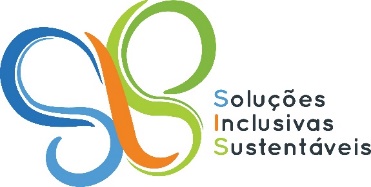 Taxonomia Verde/Social/Sustentável
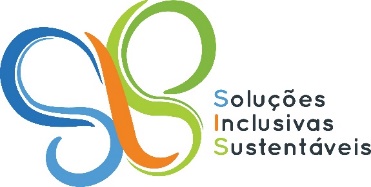 7. Consideração do local das atividades econômicas (e 
sua cadeia de valor, quando relevante)
Exemplos de temas ambientais e sociais para os quais a
consideração do local é absolutamente essencial:
adaptação a riscos climáticos (riscos climáticos físicos);
impactos em comunidades tradicionais;
riscos/impactos em cursos hídricos (água doce ou oceanos);
riscos/impactos na biodiversidade terrestre;
riscos/impactos no desenvolvimento local.
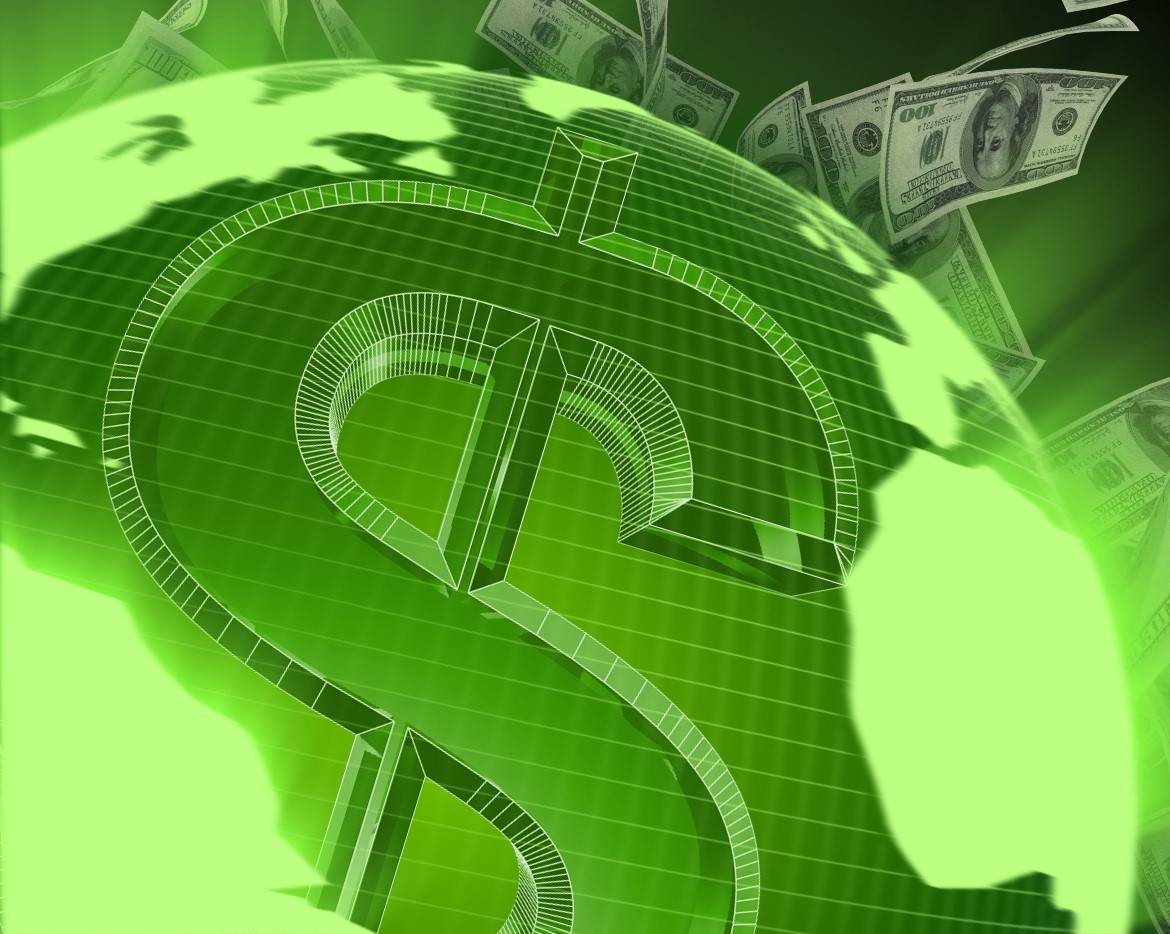 Taxonomia Verde/Social/Sustentável
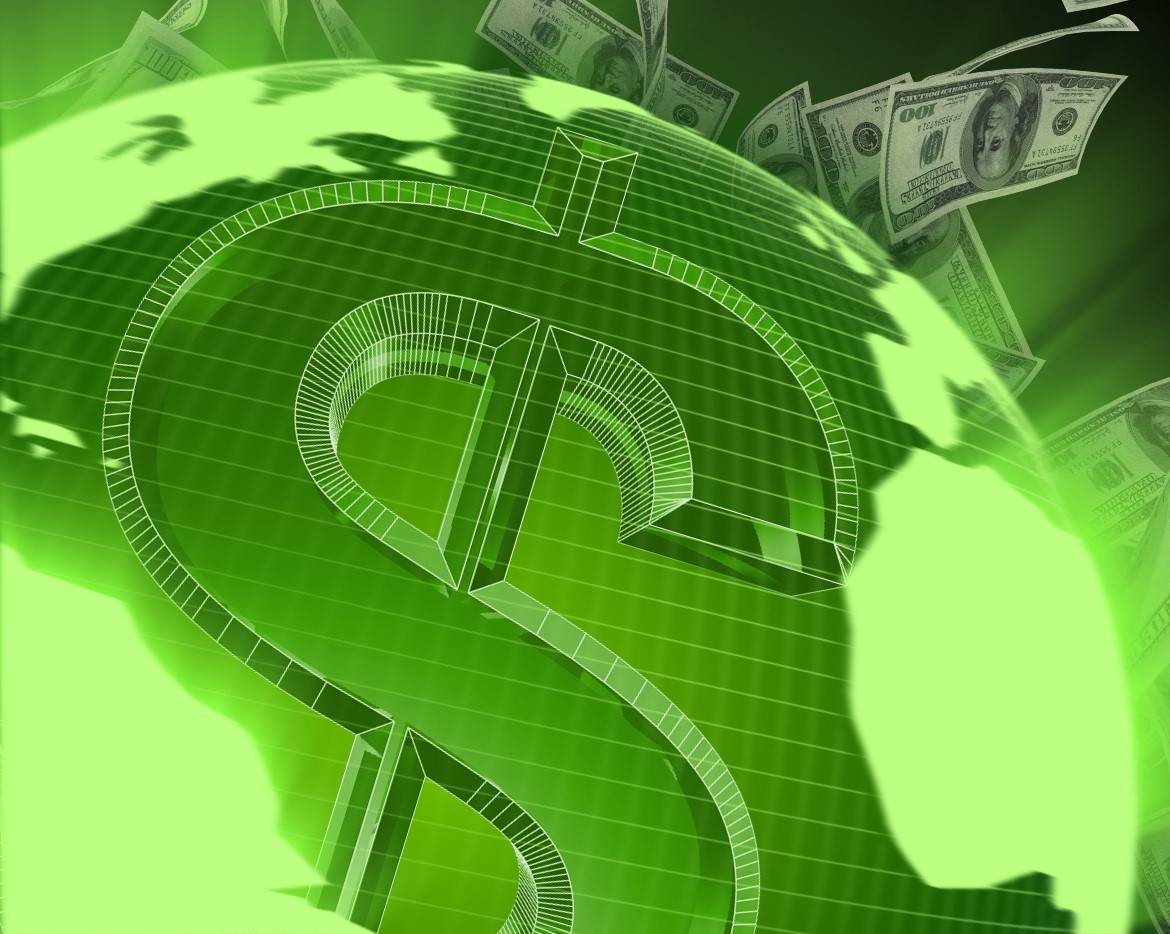 8. Princípios para elaboração e governança
embasamento científico robusto
liderança/expertise de entes públicos competentes (área econômico-financeira + área socioambiental)
diálogos com setor produtivo e com sociedade civil organizada (com análise técnica de cada contribuição)

9. Metodologia para revisão constante, à luz da evolução científica e tecnológica
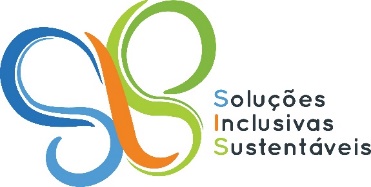 Taxonomias em Finanças ASG: PL 2838/2022
Estabelece normas e diretrizes para o desenvolvimento e aplicação da Taxonomia Ambiental e Social de atividades econômicas, projetos de infraestrutura e tecnologias para fins de destinação de incentivos econômicos, fiscais e creditícios e outras providências.
O Congresso Nacional decreta: 
Art. 1º Atividades econômicas, projetos e tecnologias poderão ser classificadas nos termos desta Lei, de acordo com seus impactos ambientais e sociais (incluídos os climáticos) positivos ou negativos: 
§ 1º  Essa taxonomia será utilizada para as seguintes finalidades: 
a) direcionamento de benefícios fiscais e creditícios para atividades com impactos positivos e redução gradual ou extinção de benefícios fiscais e creditícios para atividades com impactos negativos;
b) enquadramento de atividades de empresas emissoras de títulos e valores mobiliários; e 
c) rotulagem de produtos financeiros, incluindo operações de crédito (de qualquer natureza) e operações de investimentos (fundos de investimentos, títulos de renda fixa e de renda variável), bem como títulos da dívida pública.
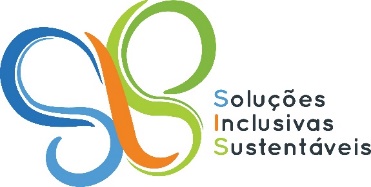 Taxonomias em Finanças ASG: PL 2838/2022
§ 2º. Para fins da alínea “a”, o enquadramento será realizado pelos órgãos fiscais competentes para arrecadar o tributo ou criar o benefício, ou instituição por ele credenciada.
§ 3º. Para fins da alínea “b”, o enquadramento será realizado pelas instituições financeiras que realizarem a análise de risco/impacto socioambiental e climático de empreendimentos ou projetos.
 § 4º. Para fins da alínea “c”, o enquadramento será realizado pelos investidores ao analisarem riscos/impactos socioambientais e climáticos de empreendimentos ou projetos. 
§ 5º. As empresas emissoras de títulos e valores mobiliários, ao realizarem seus relatórios de sustentabilidade, deverão fazer o enquadramento de suas atividades à luz dos critérios previstos na taxonomia, separadamente por estabelecimento/local de operação.
§ 6º. Poderão ser criados mecanismos institucionais de cooperação envolvendo instituições financeiras, investidores e/ou autoridades fiscais, a fim de evitar duplicidade de esforços, tal como a criação de uma plataforma comum de dados sociais, ambientais e climáticos de empreendimentos e projetos específicos, bem como os respectivos enquadramentos realizados por órgãos fiscais, instituições financeiras ou por investidores e as respectivas datas.
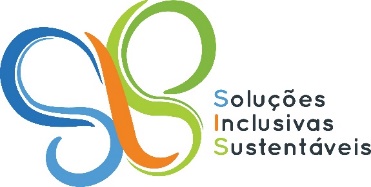 Taxonomias em Finanças ASG: PL 2838/2022
Art. 2º. Os critérios a serem adotados para a aplicação da taxonomia devem considerar a natureza das atividades econômicas, empreendimentos e tecnologias envolvidas e grau de eficiência ambiental ou social, à luz de indicadores pré-definidos, que considerem todo o ciclo de vida da atividade, dos produtos ou serviços correspondentes. 
§ 1º. O local de implantação e funcionamento das atividades econômicas e os elementos mais relevantes de sua cadeia produtiva devem ser, sempre que possível, considerados para fins de aplicação e dosagem da taxonomia de que trata essa lei, inclusive a adequação e a pertinência locacional da atividade econômica em face dos instrumentos normativos de planejamento territorial aplicáveis, existentes nas diferentes esferas.
§ 2º. Entende-se por cadeia produtiva, referida no parágrafo anterior, as atividades associadas diretamente à atividade principal ao longo de todo o ciclo de vida, ou seja, fornecedores de matéria-prima relativa às atividades-fim e clientes, sempre que desenvolverem atividades econômicas e empreendimentos com impactos ou riscos relevantes.
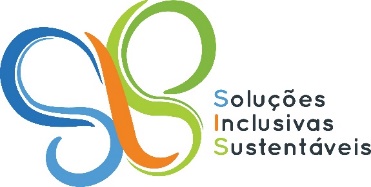 Taxonomias em Finanças ASG: PL 2838/2022
Art. 3º. A taxonomia “verde” considerará os seguintes indicadores ambientais, para toda a cadeia de produção, sendo que cada um destes receberá um peso proporcional à sua relevância para a atividade econômica:
I - natureza e volume de resíduos sólidos gerados (destacando-se os resíduos tóxicos), em proporção à produção; 
II - natureza e volume de efluentes líquidos, em proporção à produção; 
III - natureza e volume de emissões atmosféricas poluentes, em proporção à produção; 
IV - emissões de gases com efeito estufa, em proporção à produção; 
V - fonte/matriz energética; 
VI - eficiência energética;
VII - eficiência no uso de água;
VIII - sustentabilidade na seleção e eficiência no uso de matéria-prima ou insumos; e
IX - impactos na indução de desmatamentos ilegais e na biodiversidade local/regional.
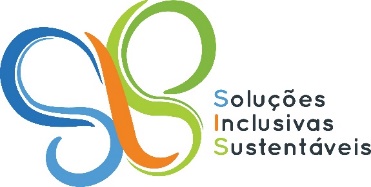 Taxonomias em Finanças ASG: PL 2838/2022
Art. 4º. A taxonomia “social” considerará os seguintes indicadores, incluindo-se análise para toda a cadeia de produção, sendo que cada um deles receberá um peso proporcional à sua relevância para a atividade econômica:
I - potencial para aumento/redução de acidentes do trabalho (separadamente por categoria de gravidade);
II - potencial para aumento/redução de doenças ocupacionais; 
III - potencial para aumentar/reduzir risco de trabalho infantil;
IV - potencial para aumentar/reduzir risco de trabalho análogo ao escravo;
V - potencial para aumentar/reduzir discriminações por gênero, etnia, deficiência de qualquer natureza ou orientação sexual; 
VI - potencial criação/redução de empregos, e qualidade desses empregos; 
VII - impactos (positivos ou negativos) e eventuais riscos à saúde e segurança das comunidades adjacentes; 
VIII - impactos (positivos ou negativos) e eventuais riscos para comunidades tradicionais, tais como indígenas, quilombolas e similares; 
IX - impactos (positivos ou negativos) e eventuais riscos à saúde e segurança dos consumidores;
X - impactos (positivos ou negativos) e eventuais riscos à prevenção e combate à corrupção.
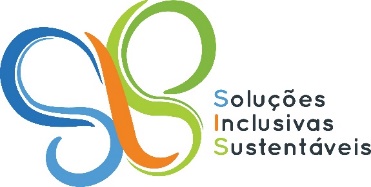 Taxonomias em Finanças ASG: PL 2838/2022
Art. 5º O Zoneamento Ecológico Econômico produzido pelo poder público federal e/ou estadual e o zoneamento ambiental desenvolvido pelo poder público local, nos termos de regulamentação e legislação específica, deverão, quando vigentes, ser considerados para fins de enquadramento e aplicação da taxonomia ambiental e social, em função dos indicadores estabelecidos nos termos dos artigos 3º e 4º desta Lei.

Art. 6º. A classificação ou taxonomia será positiva e negativa, considerando-se os indicadores definidos nos artigos 3º e 4º, podendo abranger os seguintes níveis, dentro de cronograma definido em regulamento:
I – atividades, projetos e tecnologias cujo impacto ambiental e/ou social tenha saldo positivo muito alto (verde escuro), aí considerados todos os impactos ambientais e sociais relevantes, positivos e negativos, tanto do ponto de vista qualitativo quanto do ponto de vista quantitativo; 
II – atividades, projetos e tecnologias cujo impacto ambiental e/ou social tenha saldo positivo de nível médio/alto (verde), aí considerados todos os impactos ambientais e sociais relevantes, positivos e negativos, tanto do ponto de vista qualitativo quanto do ponto de vista quantitativo;
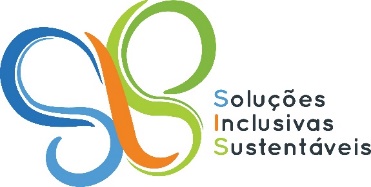 Taxonomias em Finanças ASG: PL 2838/2022
III – atividades, projetos e tecnologias cujo impacto ambiental e/ou social tenha saldo positivo (verde claro), aí considerados todos os impactos ambientais e sociais relevantes, positivos e negativos, tanto do ponto de vista qualitativo quanto do ponto de vista quantitativo; 
IV - atividades, projetos e tecnologias cujo impacto ambiental e/ou social tenha saldo relativamente neutro (amarelo), aí considerados tanto do ponto de vista qualitativo quanto do ponto de vista quantitativo, seja porque não há impactos ambientais e sociais relevantes, seja porque os impactos positivos e negativos se equivalem; 
V – atividades, projetos e tecnologias cujo impacto ambiental e/ou social tenha saldo negativo baixo (vermelho claro), aí considerados todos os impactos ambientais e sociais relevantes, negativos e positivos, tanto do ponto de vista qualitativo quanto do ponto de vista quantitativo; 
VI – atividades, projetos e tecnologias cujo impacto ambiental e/ou social tenha saldo negativo de nível médio (vermelho), aí considerados todos os impactos ambientais e sociais relevantes, negativos e positivos, tanto do ponto de vista qualitativo quanto do ponto de vista quantitativo;
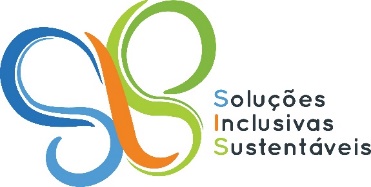 Taxonomias em Finanças ASG: PL 2838/2022
VII – atividades, projetos e tecnologias cujo impacto ambiental e/ou social tenha saldo muito negativo (vermelho escuro), aí considerados todos os impactos ambientais e sociais relevantes, negativos e positivos, tanto do ponto de vista qualitativo quanto do ponto de vista quantitativo. 
§ 1º. Regulamento desta lei definirá os critérios de aplicação dos indicadores para fins de classificação, positiva ou negativa, e suas diferentes subclassificações conforme incisos I a VII deste artigo.
§ 2º. O enquadramento de atividades econômicas, tecnologias e projetos na taxonomia deve levar em conta também o nível de cumprimento da regulação ambiental e social, utilizando-se para essa aferição todas as bases de dados publicamente disponíveis na esfera administrativa e judicial.
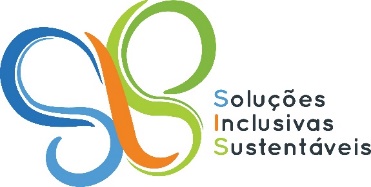 Taxonomias em Finanças ASG: PL 2838/2022
Art. 7º. A construção da taxonomia de atividades econômicas, tecnologias e projetos aqui prevista deverá ser realizada mediante a elaboração de minutas a serem submetidas a consultas públicas, com a participação da comunidade científica, dos entes públicos das diversas esferas federativas com competência na matéria, do setor produtivo, do setor financeiro, de entidades de defesa de interesses de trabalhadores, de consumidores, de comunidades tradicionais e das diversas categorias de direitos humanos. 
Art. 8º. A competência para regulamentação da Taxonomia Verde (ambiental) é do Conselho Nacional de Meio Ambiente – CONAMA. 
Parágrafo único. As resoluções que regulamentarem a Taxonomia Verde definirão os pesos para cada indicador de natureza ambiental mencionado no art. 3º e para cada categoria de atividade econômica e diretrizes gerais para sua aplicabilidade em face da adequação ou pertinência locacional e sensibilidade ambiental da área potencialmente afetada.
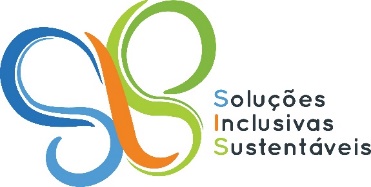 Taxonomias em Finanças ASG: PL 2838/2022
Art. 9º A competência para regulamentação da Taxonomia Social é de Conselho a ser definido em regulamento do chefe do Poder Executivo federal. 
Parágrafo único. As resoluções que regulamentam a Taxonomia Social definirão os pesos para cada indicador de natureza social mencionado no art. 3º para cada categoria de atividade econômica e diretrizes gerais para sua aplicabilidade em face da adequação ou pertinência locacional e sensibilidade social da área afetada. 
Art. 10. O processo de elaboração da taxonomia deverá ser iniciado pelas atividades enquadráveis nas categorias: “verde escuro”, ou seja, aquelas que trazem inegáveis e/ou múltiplos benefícios ambientais e/ou sociais, e “vermelho escuro”, que trazem inegáveis e significativos riscos/impactos negativos ambientais e/ou sociais. 
Parágrafo único. As atividades de maior complexidade, por trazerem impactos positivos e negativos múltiplos, serão analisadas após dois anos de vigência das normas relativas à primeira fase.
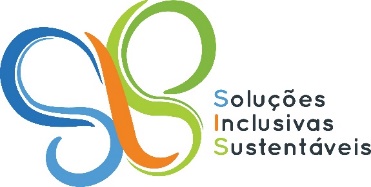 Taxonomias em Finanças ASG: PL 2838/2022
Art. 11. Novos incentivos econômicos, financeiros, fiscais, tributários e creditícios subsidiados com recursos públicos de qualquer ordem, seja federal ou estadual, devem ser objeto de avaliação conclusiva em face dos critérios da taxonomia de que dispõe essa lei, bem como estar em consonância com os planos e estratégias nacionais e estaduais que estabeleçam metas de redução de emissões de gases de efeito estufa e outros poluentes, bem como relativas à conservação e recuperação da biodiversidade e dos biomas e ecossistemas associados. 
Parágrafo único. A avaliação de que trata o caput deverá ser submetida à apreciação consultiva por parte do Conselho Nacional de Meio Ambiente no caso de incentivos federais e respectivos Conselhos Estaduais de Meio Ambiente no que se refere aos potenciais impactos socioambientais e climáticos e ao(s) Conselho(s) estabelecidos em regulamento federal e estadual no caso dos impactos sociais. 
Art. 12. O Poder Público federal deve regulamentar essa Lei no prazo máximo de doze meses. 
Art. 13. Esta Lei entra em vigor na data de sua publicação.
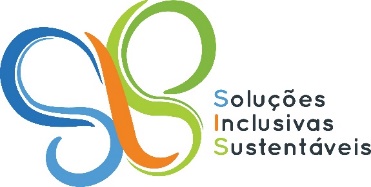 Permaneça em contato!
Para saber mais sobre esse e outros projetos, visite:
www.sis.org.br
e-mail: luciane.moessa@sis.org.br
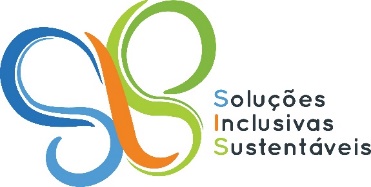